Qari mill-Ktieb
tal-Atti tal-Appostli
Atti 13, 26-33
F’dak iż-żmien, huwa u jitkellem fis-sinagoga ta’ Antjokja ta’ Pisidja, Pawlu qal: 
“Ħuti, ulied Abraham, u
intom mill-ġnus li tibżgħu minn Alla, lilna bagħatha Alla l-aħbar ta’ din 
is-salvazzjoni. In-nies ta’ Ġerusalemm u l-kapijiet
tagħhom ma għarfux lil Ġesù, u anqas ma fehmu kliem il-profeti li jinqraw kull nhar ta’ Sibt; madankollu temmewhom
huma stess billi kkundannawh għall-mewt. Għalkemm ma sabux fuqiex setgħu jagħtuh 
il-mewt, talbu lil Pilatu
biex ineħħilu ħajtu.
U meta temmew dak kollu li kien miktub fuqu, niżżluh mis-salib u qegħduh f’qabar. Imma
Alla qajmu mill-imwiet. Għal ħafna jiem baqa’ jidher lil dawk li kienu jitilgħu miegħu 
mill-Galilija lejn
Ġerusalemm, u li issa huma xhieda tiegħu quddiem il-poplu. U għalhekk aħna qegħdin hawn, biex nagħtukom
l-aħbar, li l-wegħda, li Alla kien għamel lil missirijietna, temmha għalina, li aħna wliedhom, billi qajjem lil Ġesù
mill-imwiet, kif hemm miktub fit-tieni salm: 
‘Ibni int, jien illum nissiltek’.
Il-Kelma tal-Mulej
R:/ Irrodu ħajr lil Alla
Salm Responsorjali
R:/  Ibni int, jien illum nissiltek
“Jien għamiltu s-sultan tiegħi,
fuq Sijon, l-għolja mqaddsa tiegħi”.
Irrid inxandar id-digriet 
tal-Mulej; hu qalli: 
“Ibni int, jien illum nissiltek.”...
R:/  Ibni int, jien illum nissiltek
...Itlobni, u l-ġnus nagħtik b’wirtek, u truf l-art 
bi priża tiegħek.  ...
...B’virġa tal-ħadid int tkissirhom,
bħal ġarra tal-fuħħar frak tagħmilhom”.
R:/  Ibni int, jien illum nissiltek
U issa, slaten, ifhmu sewwa;
twiddbu, intom li taħkmu 
l-art.
Aqdu lill-Mulej bil-biża’,
u bir-rogħda riġlejh busu.
R:/  Ibni int, jien illum nissiltek
Hallelujah, Hallelujah
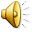 Jiena hu t-Triq, il-Verità u l-Ħajja, jgħid il-Mulej.
Ħadd ma jmur għand 
il-Missier jekk mhux permezz tiegħi.
Hallelujah, Hallelujah
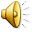 Qari mill-Evanġelju skont 
San Ġwann
Ġw 14, 1-6
R:/ Glorja lilek Mulej
F’dak iż-żmien, Ġesù qal lid-dixxipli tiegħu: 
“Tħallux qalbkom titħawwad! Emmnu f’Alla, u emmnu fija wkoll.
Fid-dar ta’ Missieri hemm ħafna postijiet. Li ma kienx hekk, kont ngħidilkom: 
‘Sejjer inħejjilkom fejn
Toqogħdu’? 
U meta mmur u nħejjilkom post, nerġa’ niġi biex neħodkom miegħi biex, fejn inkun
jien, tkunu intom ukoll. 
U t-triq għall-post fejn sejjer tafuha”. 
Tumas qallu:
“Mulej, aħna ma nafux fejn inti sejjer. 
Kif nistgħu nafu t-triq?”. 
Wieġbu Ġesù:
“Jiena hu t-Triq, il-Verità u l-Ħajja. Ħadd ma jmur għand il-Missier jekk mhux permezz tiegħi”.
Il-Kelma tal-Mulej
R:/ Tifħir lilek Kristu